Challenges in Dissemination: Meeting Users’ Needs with Limited Resources
Niamey, 13 – 15 May 2014
by
S . Mungralee
Senior Statistician
Statistics Mauritius
Current PRACTICE
Print publications reproduced online

 Dedicated web releases
Current PRACTICE
Print publications reproduced online
Economic & Social Indicators (ESI)
 Digest of Statistics
 Mauritius in figures
 Technical/Analytical Reports
Current PRACTICE (…)
Dedicated web releases
Historical series
 Methodological report 
 Microdata
 Customised tables/outputs
http://statsmauritius.gov.mu
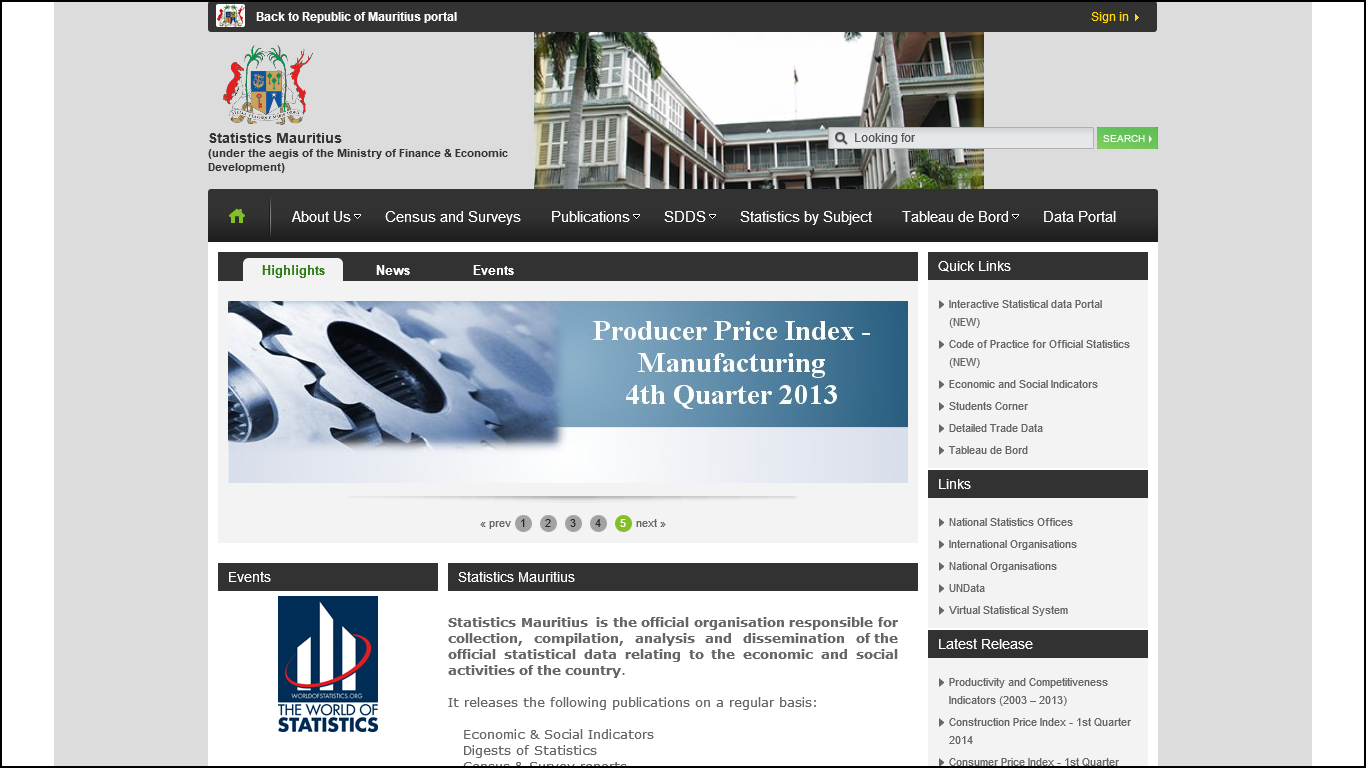 To what extent is SM meeting users’ needs?
Assessing  USERS’ NEEDS
. User-survey. Focus group meetings. Meetings with main stakeholders. Close interactions by SM staffs posted in    Statistical Units at various Government Ministries
Assessing  USERS’ NEEDS (…)
What’s positive?
. SM has been responding to most 	of users’ requirements.  Official Statistics widely used by decision & policy makers, researchers, academia and the general public  .
Assessing  USERS’ NEEDS (…)
What’s needs enhancement?
Significant communication gap between Statistics Mauritius (SM) and its users
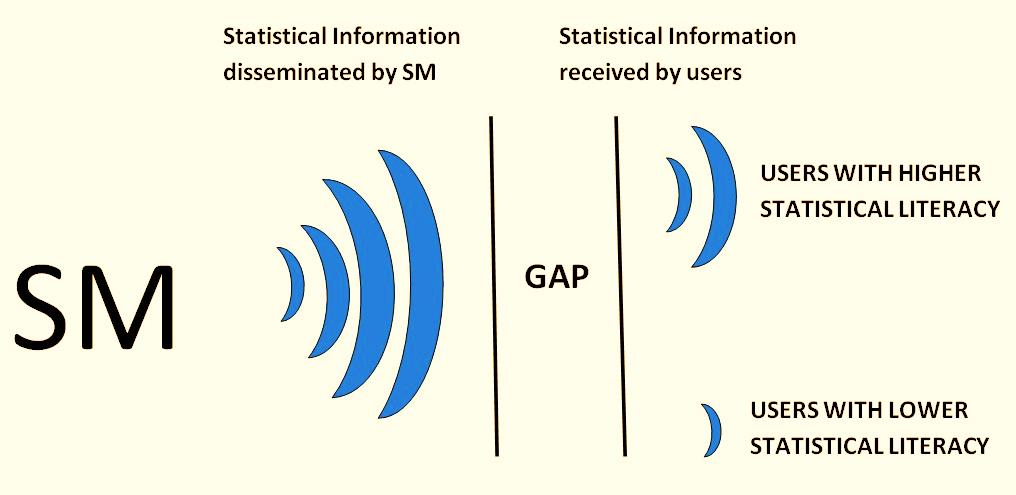 Change in profile of users:  More professionals & computer literates compared to some 10 years earlier
 Change in users’ needs – major shift from primary to tertiary sector
 Emerging areas of interest (Globalisation, Ocean Economy, Financial sector is becoming more stronger)  
  Inadequate statistical literacy of users
Reasons for gap
SOME CHALLENGES
Need more resources – Human & Financial
Need more IT professionals to enhance web 
Not easy to change the mindset of the staffs
Increasing number of user categories
Not practical to address needs of every category separately
Remedial ACTIONS
Gear dissemination more closely to user needs
Improve presentation of statistical information
 Promote Statistical literacy
Identification of User Categories and User Needs
Distinguish between users on basis of: 
     (i)   needs 
     (ii)  interest and 
    (iii) level of statistical literacy
Identification of User Categories and User Needs (…)
Two main categories identified:

General Public who need official statistics mainly for informational needs and who may not have a high level of statistical literacy

 Professional users who use official statistics for decision making and who may have a higher level of statistical literacy
Improving dissemination - 
Catering for user specific  needs
Separate sets of publications for informational needs of general public and decision making needs of professional users.

 Publications by themes for professional users.

 Comprehensive publication covering all themes for the General Public

 Dedicated supplementary material (e.g. web pages) to accommodate specific needs of  subgroups of professional users
Improving dissemination - 
Catering for user specific  needs
Publications for professional users
To be thematic

 To consist of text supported by relevant summary tables and visualisations

 To provide information, comparison, analysis and where possible future outlook
Improving dissemination - 
Catering for user specific  needs
Publications for the General Public
Comprehensive covering economic, social and environmental situation of the country. 

 Simple description and analysis supported by simple relevant summary tables and visualisations

 To adopt simple style and language requiring minimal statistical literacy
Improving dissemination - 
Partnering with the media
Secure media interest by providing newsworthy statistical information

 Study media coverage to discover issues of interest

 Provide support to media for statistical reporting
Improving dissemination
Make dissemination more effective by promoting statistical literacy
Sensitise government and public opinion about the importance of statistical literacy for the nation

 Develop a partnership network (with media, educational institutions

 Develop capability in statistical literacy education within SM (statistical literacy cell)

 Develop statistical literacy material
Visit us at:

http://statsmauritius.gov.mu
Thank you